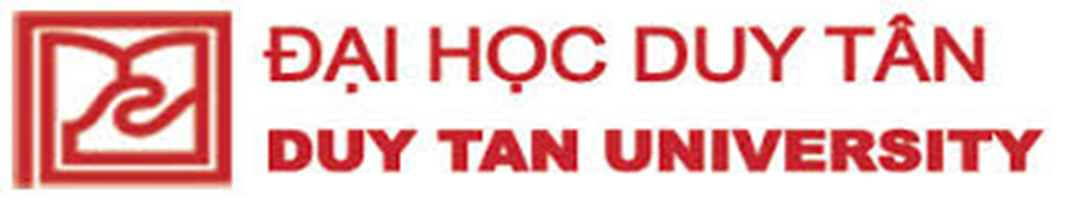 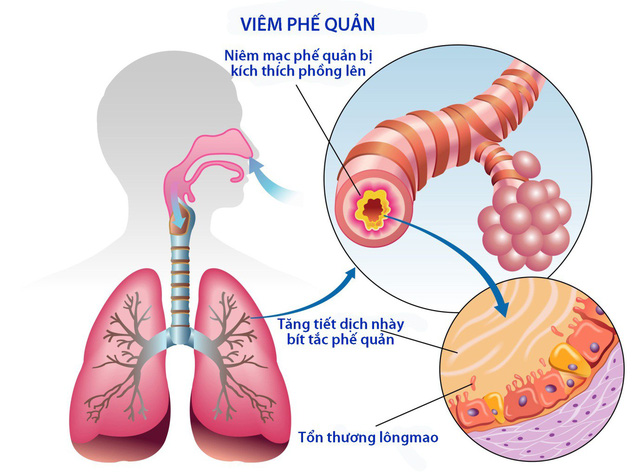 CHƯƠNG 2: HÔ HẤP	VIÊM PHẾ QUẢN CẤP
GVHD  :  Nguyễn Phúc Học
Lớp       :   PTH 350 A ( T23YDH- B)
Nhóm 1 :      - Đặng Thị Hồng Duyên
		       - Nguyễn Thị Mỹ Duyên
			 - Nguyễn Ngọc Thu Hoài
			 - Võ Thị Lộc
			 - Bùi Thu Ngân
			 - Huỳnh Thị Thiên Phú
NỘI DUNG
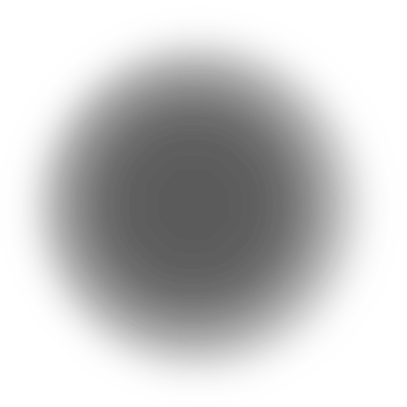 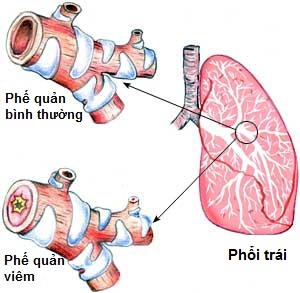 01
Định nghĩa
02
Căn nguyên
03
Triệu chứng
04
04
Tiến triển
05
Điều trị
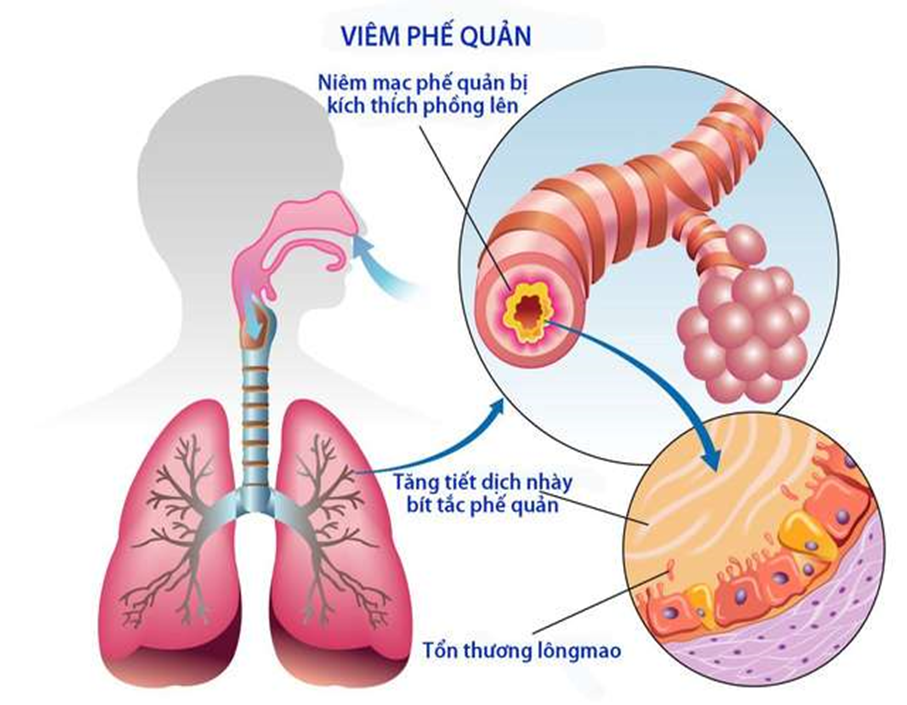 1. Định nghĩa
Viêm phế quản cấp 
 Là tình trạng viêm cấp tính cuả niêm mạc phế quản ở người trước đó phế quản không có tổn thương.
Viêm phế quản cấp tính: thường diễn ra trong thời gian ngắn, có thể kéo dài vài tuần.
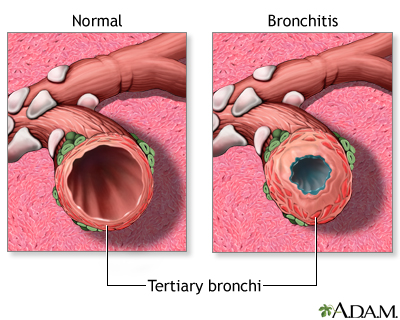 3
2. Căn nguyên
a. Virus và nhóm vi khuẩn không điển hình:
	Chiếm 50 – 90% các trường hợp.
	Các virus hay gặp: Rhino virus; Echo virus; Adeno virus; Myxo virus influenza và Herpes virus. Ở trẻ em hay gặp virus hợp bào hô hấp và virus á cúm. 
 các vi khuẩn không điển hình như: Mycoplasma Pneumonia, Chlamydia.
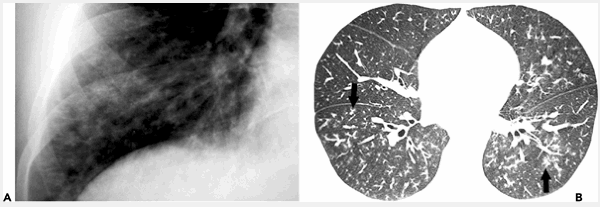 Viêm tiểu phế quản cấp tính do Mycoplasma pneumoniae
2. Căn nguyên
b.Vi khuẩn:
	Thường viêm lan từ đường hô hấp trên xuống, các vi khuẩn gồm: liên cầu khuẩn, phế cầu khuẩn, Heamophilus influenzae, Moraxella catarrhalis. Những vi khuẩn này thường bị bội nhiễm thứ phát sau nhiễm virus.
Ngoài ra viêm phế quản cấp còn có thể gặp trong các bệnh: sởi, thủy đậu, ho gà, thường hàn, bạch cầu.
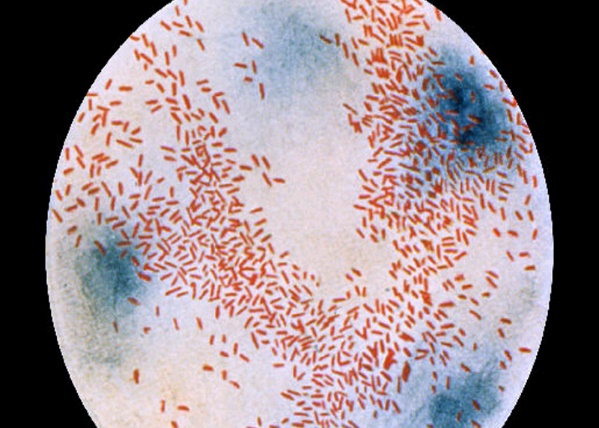 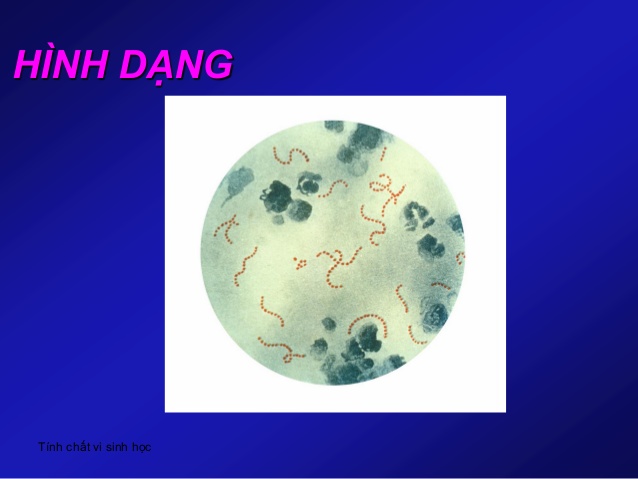 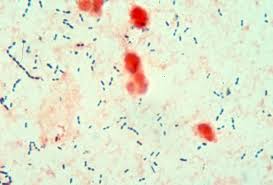 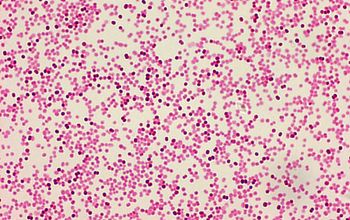 Moraxella catarrhalis
Heamophilus
 influenzae
Liên cầu khuẩn
Phế cầu khuẩn
2. Căn nguyên
c. Các yếu tố hóa, lý:
	Hơi độc (clo, amoniac), bụi nghề nghiệp, khói thuốc lá, không khí quá khô, ẩm, lạnh, hoặc quá nóng.
d. Dị ứng:
 Ở trẻ em, người lớn bị dị ứng nặng phù Quincke, mày đay.
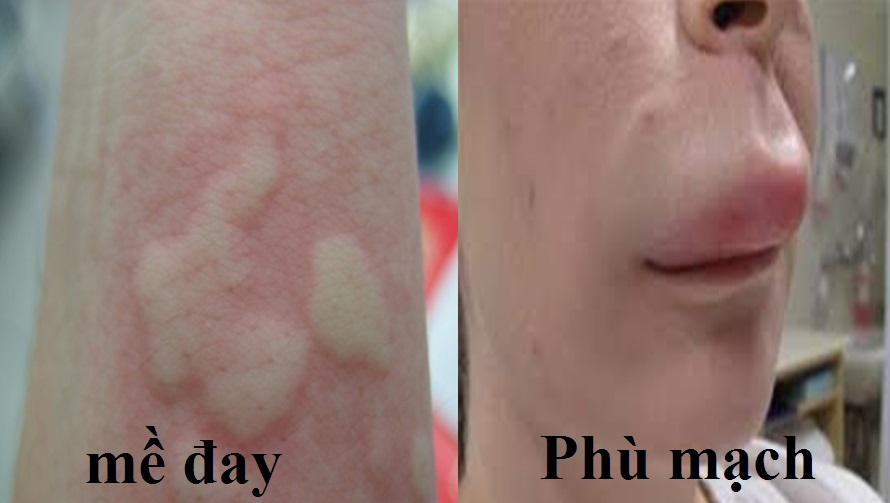 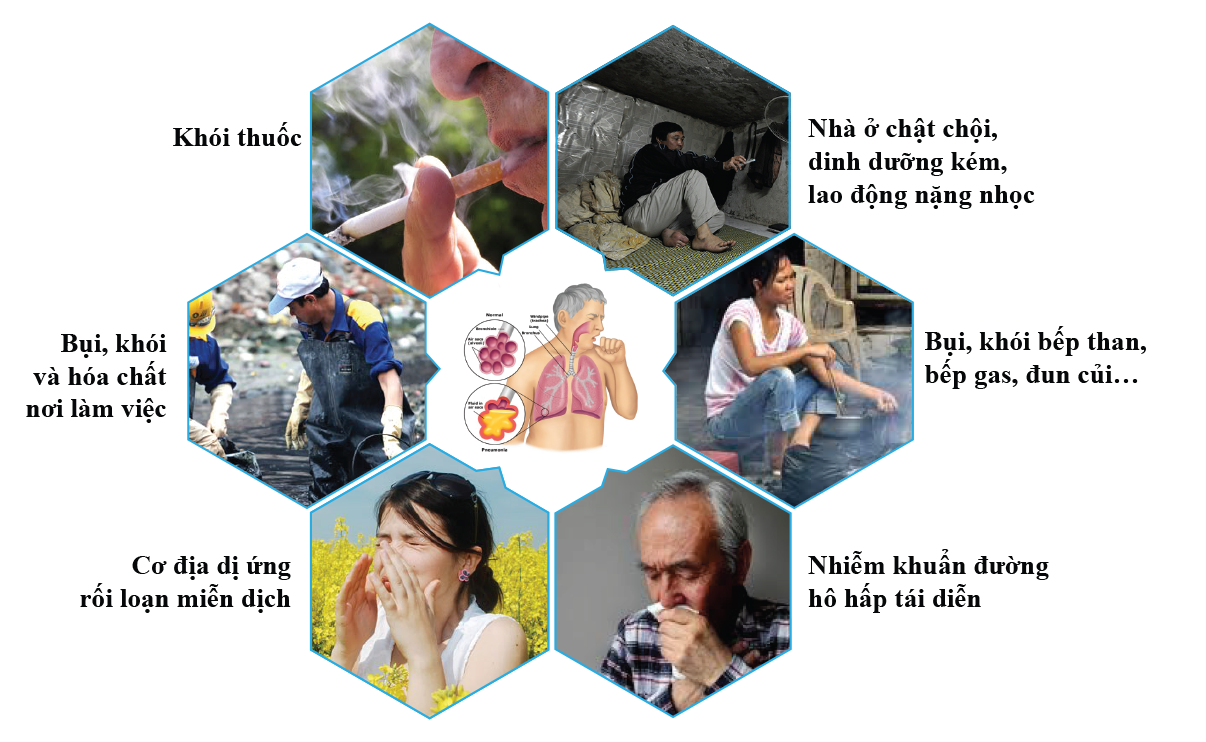 CÁC YẾU TỐ RỦI RO
3. Triệu chứng lâm sàng, cận lâm sàng và chẩn đoán
Viêm phế quản cấp thường xuất hiện cùng lúc hoặc sau viêm đường hô hấp
Hai giai đoạn của viêm phế quản cấp:
Giai đoạn đầu (3 – 4 ngày) còn lại là giai đoạn viêm khô.
Giai đoạn hai: (6 -8 ngày) còn gọi là giai đoạn xuất tiết – ướt.
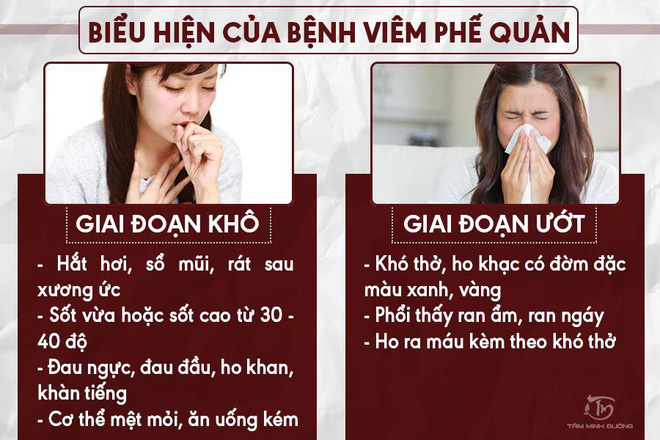 Các xét nghiệm cận lâm sàng
Bạch cầu có thể bình thường, tăng khi có bội nhiễm, hoặc giảm virus.
Xét nghiệm đờm.
Cấy đờm.
X quang phổi
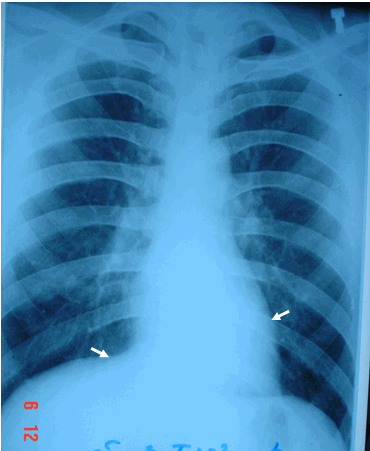 hình ảnh chụp X quang phổi
 viêm phế quản cấp
Chẩn đoán
Viêm phế quản thường được một bác sĩ chuyên khoa thực hiện kiểm tra thể chất và đánh giá người bệnh.
Trong trường hợp viêm phế quản nặng hơn hoặc trong trường hợp viêm phế quản mãn tính, có thể chụp X – quang ngực, xét nghiệm máu hoặc xét nghiệm chức năng phổi để làm rõ nguyên nhân gây ra bệnh.
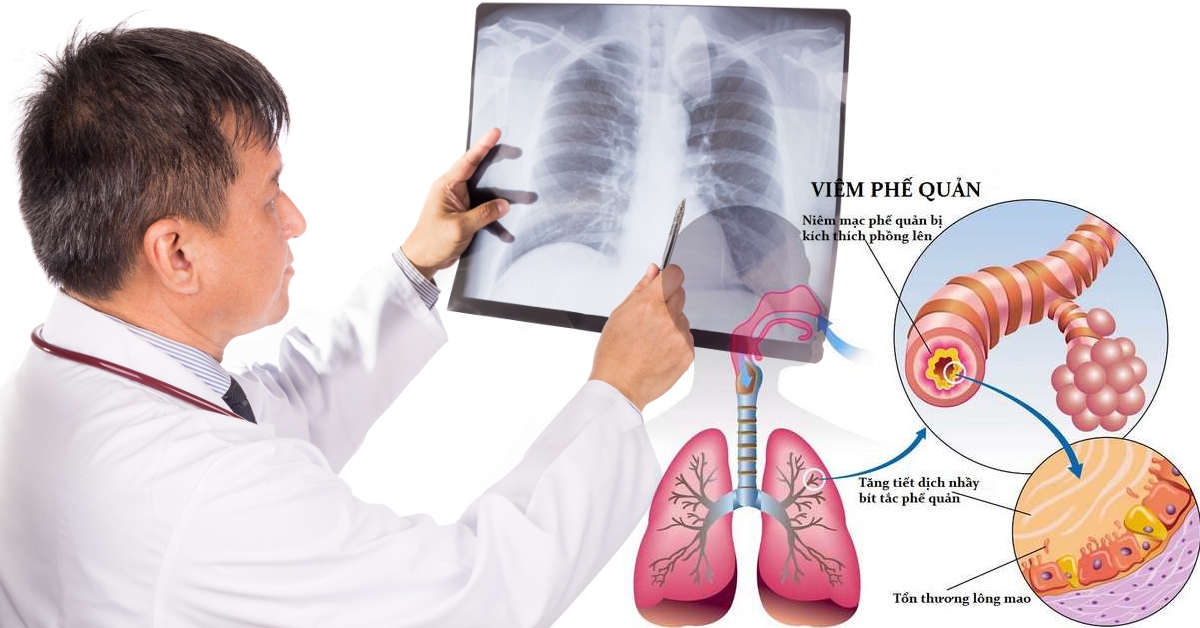 4. Tiến triển và biến chứng
Tiến triển:
Viêm phế quản cấp tiến triển lành tính, ở người khoe mạnh thường tự khỏi sau 2 tuần, không để lại di chứng gì.
Ở người nghiện thuốc là thường có bội nhiễm và ho khạc đờm kéo dài.
Biến chứng 	
Viêm phổi, phế quản phế viêm: thường xảy ra ở người già và trẻ em suy dinh dưỡng.
Tăng tính phản ứng của phế quản với lạnh, khói và bụi, kéo dài vài tuần sau viêm phế quản cấp. Biểu hiện kho khan kéo dài hàng tuần lễ.
5. Điều trị
Giữ ấm, tránh lạnh, tránh bụi. Thoáng mát về mùa hè.
Bỏ hút thuốc lá, hoặc bỏ tiếp xúc với các chất lý, hoá gây độc.
Nghỉ ngơi.
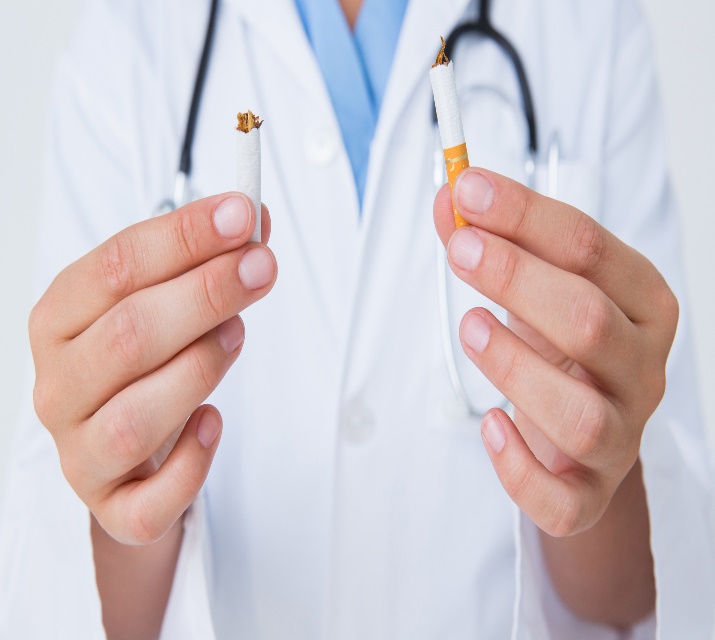 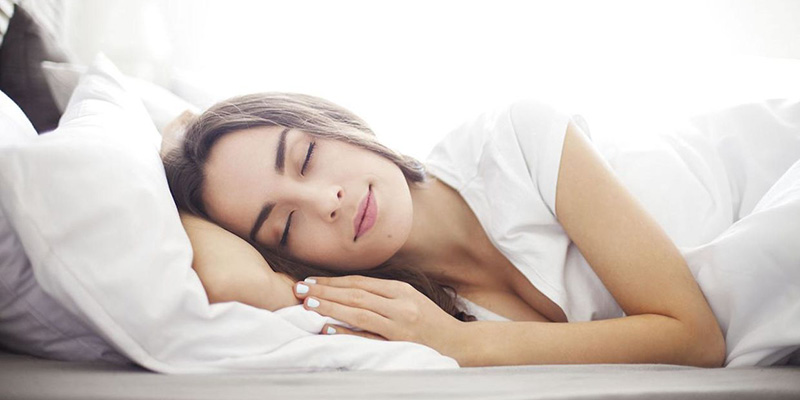 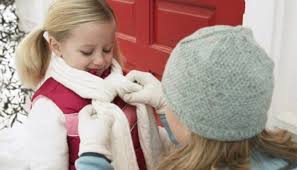 Thuốc điều trị
Dùng thuốc giảm ho như: Terpin-codein, Paxeladine… khi ho khan. 
Giai đoạn ho khạc đờm dùng thuốc long đờm : ho cam thảo, Mucomyst, Mucitux…
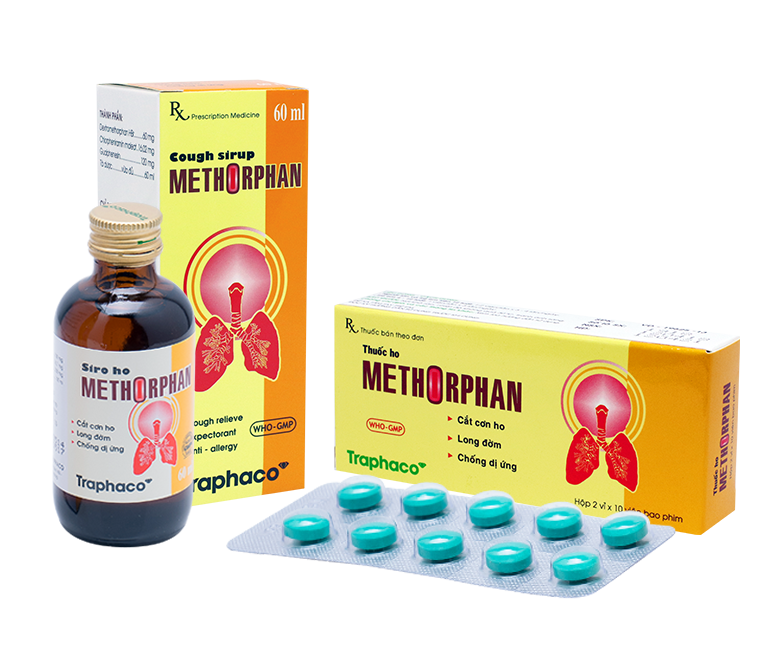 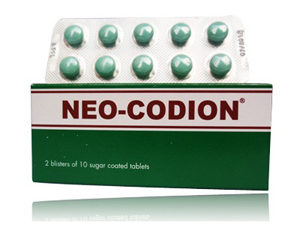 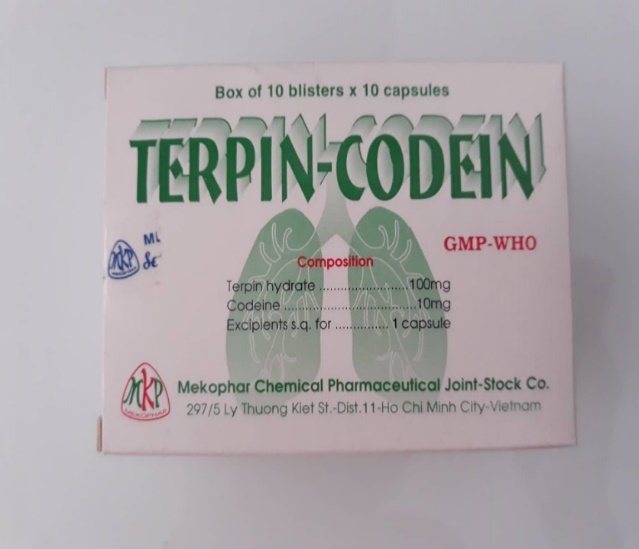 5.500đ/viên
30.000đ/chai	1000đ/ viên
700đ/ viên
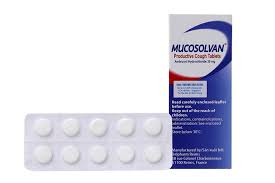 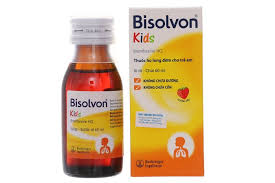 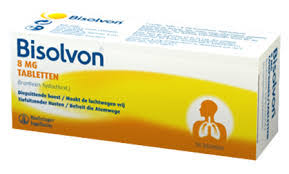 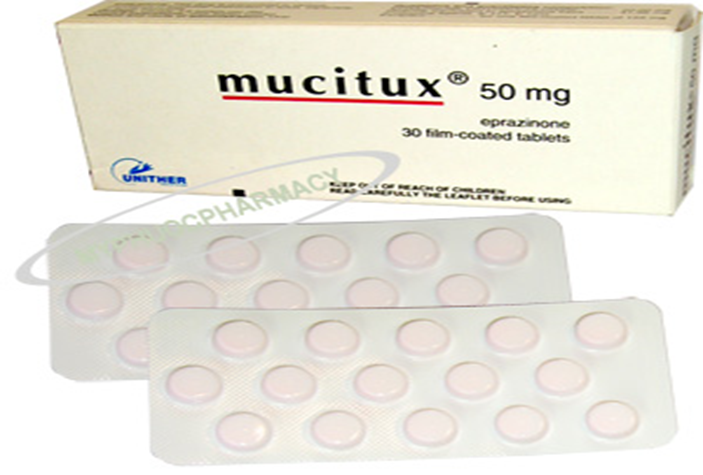 2.000đ/ viên
35.000đ/ lọ
2.500đ/ viên
2.500đ/ viên
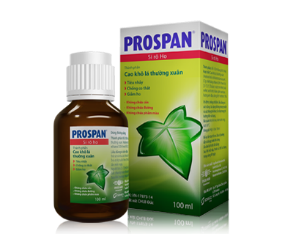 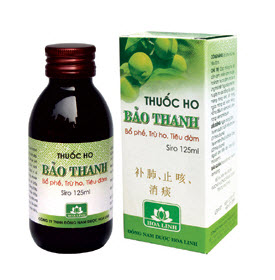 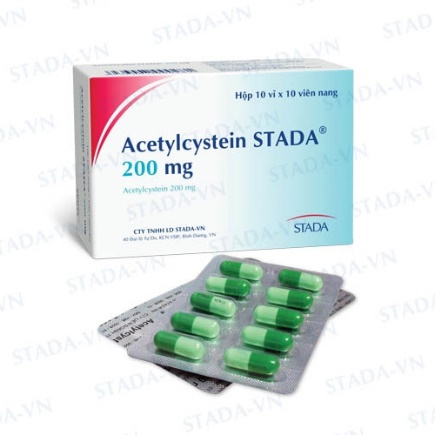 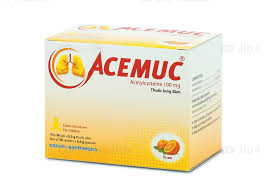 2.000đ/ gói
64.000đ/ lọ
800đ/viên
40.000đ/ lọ
Khi có bội nhiễm hoặc người có nguy cơ biến chứng: kháng sinh Amoxicilin, Erythromyxin, Cephalexin.
 Chống co thắt phế quản: Theophylin, Salbutamol.
 Thuốc an thần, kháng Histamin.
 Có thể dùng Prednisolon cho những trường hợp ho kéo dài có co thắt phế quản một đợt ngắn 5 - 10 ngày.
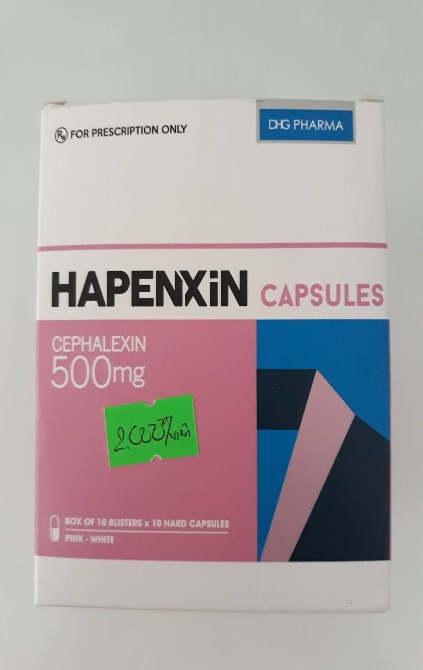 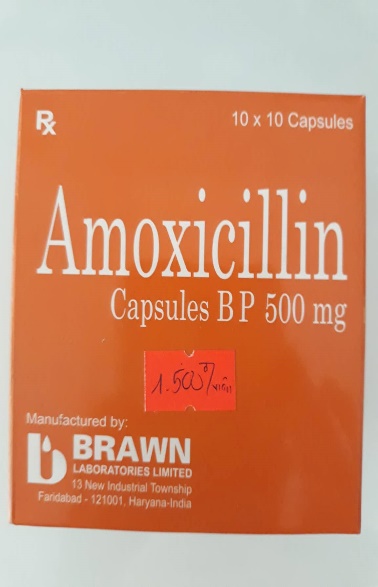 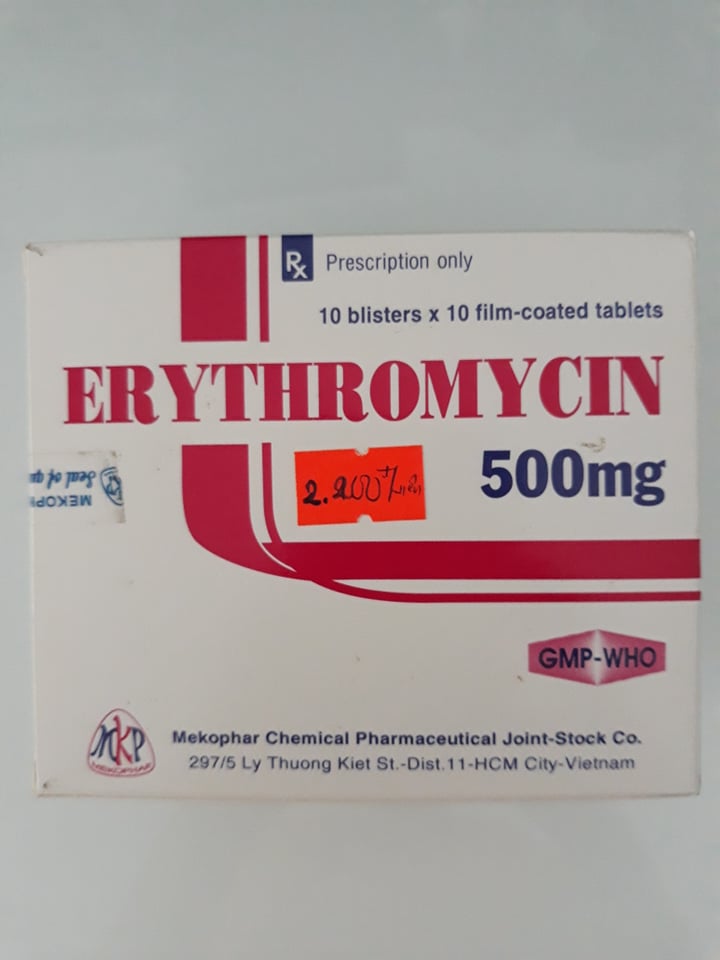 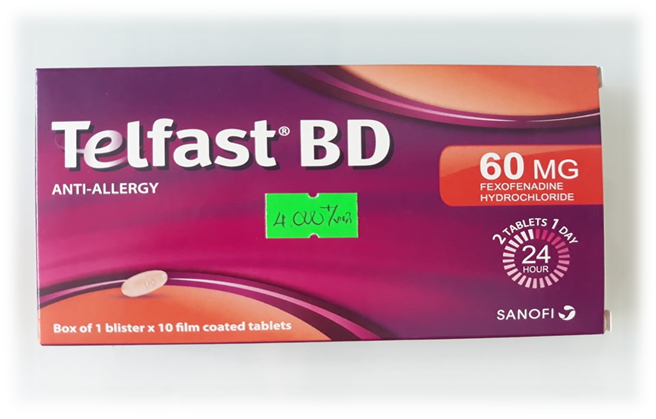 2.000đ/viên
2.200đ/viên
4.000đ/viên
1.500đ/viên
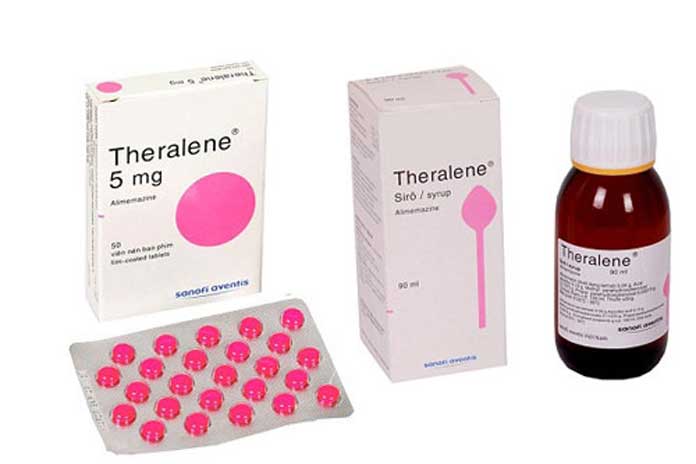 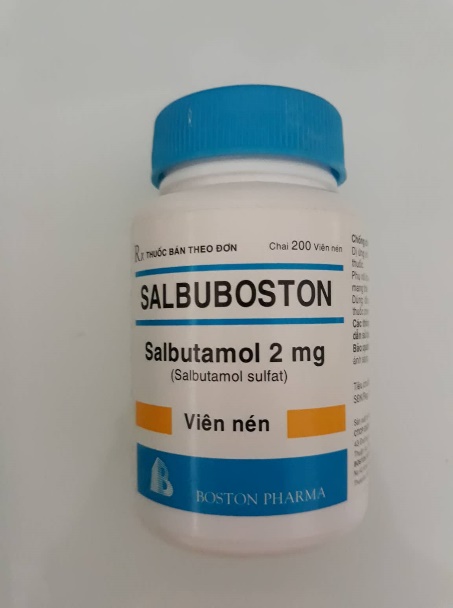 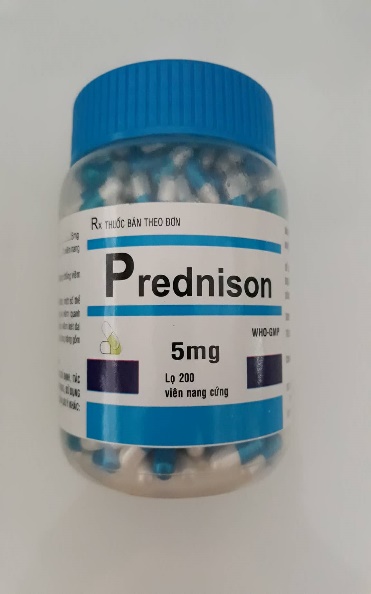 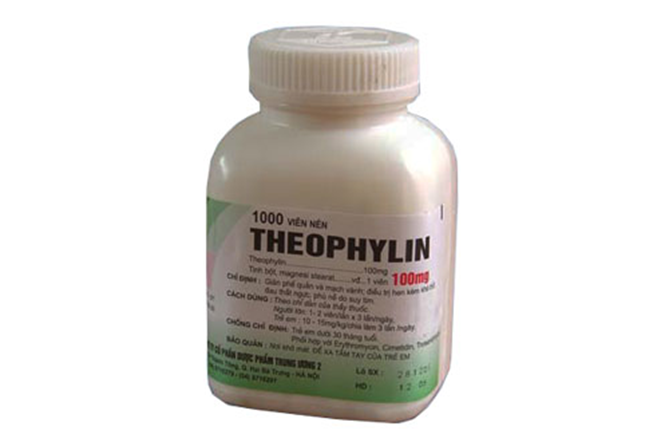 500đ/ viên    13.000đ/ lọ
500đ/ viên
1.000đ/viên
500đ/ viên
16
Tài liệu tham khảo
Đại học Duy Tân, (2016) Tập bài giảng Bệnh lý học.
Giáo trình Bệnh lý & Thuốc PTH 350
(http://www.nguyenphuchoc199.com/pth- 350).
3.Các giáo trình về Bệnh học, Dược lý, Dược lâm sàng,…
17
Cảm ơn Thầy và các bạn 
đã lắng nghe !
18